Project Update
 

November 14, 2024


Troy Anderson
ERCOT Portfolio Management
Project Update Agenda
Recent / Upcoming Project Highlights
2024 Release Targets
2025 Release Targets
Major Projects
Priority/Rank Recommendations for Revision Requests with Impacts
NPRR1239 – Access to Market Information
NPRR1240 – Access to Transmission Planning Information
Technology Working Group (TWG)
Next meeting is 11/21/2024
Location of Revision Request Project Information: http://www.ercot.com/services/projects
Recent / Upcoming Project Highlights
2024 November Off-Cycle Release – 11/1/2024	Complete
NPRR1205(b)		– Revisions to Credit Qualification Requirements of Banks and Insurance Companies
Credit rating requirements
NPRR1218		– REC Program Changes Per P.U.C. SUBST. R. 25.173, Renewable Energy Credit Program

2024 November TX SET 5.0 Release – 11/10/2024	Complete
NPRR1095		– Texas SET V5.0 Changes
NPRR1134		– Related to RMGRR168, Modify ERCOT’s Mass Transition Responsibilities
NPRR1168		– Related to RMGRR172, Texas SET V5.0 Continuous Service Agreements Changes
SCR817		– MarkeTrak Validation Revisions Aligning with Texas SET V5.0
SCR823		– ERCOT Mass System “County Name” File Updates for Texas SET V5.0
RMGRR168		– Modify ERCOT's Mass Transition Responsibilities
RMGRR169		– Related to NPRR1095, Texas SET V5.0 Changes
RMGRR172		– Texas SET V5.0 Continuous Service Agreements Changes
RMGRR179		– TDSP Temporary Emergency Electric Energy Facility (TEEEF) Deployment Transactional Processing

2024 November Off-Cycle Release – 11/15/2024	In Flight
NPRR1231		– FFSS Program Communication Improvements and Additional Clarifications

2024 December Off-Cycle Release – 12/1/2024	In Flight
NPRR1217		– Remove VDI Requirement for Deployment and Recall of Load Resources and ERS Resources
VDI discontinued (XML only from this point forward)
SCR799(b)		– ERCOT Outage Study Cases in the System Operations Test Environment (SOTE)
Export functionality

2024 December Release – 12/12/2024	In Flight
NPRR1184		– Update to Procedures for Managing Interest on Cash Collateral
PGRR082		– Revise Section 5 and Establish Small Generation Interconnection Process
PGRR094		– Clarify Notification Requirement for Generator Construction Commencement or Completion
Note:  Projected Go-Live dates are subject to change.Please watch for market notices as the effective dates approach.
3
2024 Release Targets – Approved NPRRs / SCRs / xGRRs
R3
R5
R1
R4
R6
R2
ü

    



ü 




ü 

ü

ü

ü
ü  



  
ü


 
ü




ü
ü 

ü 

ü




ü



ü

ü



ü

ü 

ü 

ü

ü
ü 

ü
ü

ü 

ü 

ü

ü

ü

ü
1/1
3/11
Various effective dates
2/26
2/1
4/1
6/1
3/1
2/16
7/1
ü
ü
10/1
NPRR1217


SCR799
ü
R9
R7
R11
R8
10/9
ü
E 

E

 

E


E
ü

ü 

ü 

ü
 
ü

ü
ü


ü 

ü

ü
11/1
ü
ü
11/15
12/18
E
NPRR989(a) – ESR tech. req.
NPRR1026(b) – SLF – Reporting
NPRR1092(b) – Limit RUC Opt-Out
NPRR1132(a) – RIOO portion
NPRR1172(a) – RUC Process/Clawback
NPRR1184(a) – Interest calcs
NPRR1186(b) – 60 Day Reports
NPRR1205(a) – Credit Limit %
NPRR1205(b) – Credit Rating
NOGRR204(a) – ESR tech req
NOGRR247(a) – UFLS changes
NOGRR249(b) – MIS posting
PGRR098(a) – Section 4.1.1.8
Go-live dates can differ from Protocol effective dates – Please refer to market notices for more details
APPENDIX
Red Text: New additions and target release changes
Strike-Through Text: Previous target release
(a), (b), etc.: Multiple phase release
Project Status Codes 
  NS = Not Started
  I     = Initiation
  P    = Planning
  E    = Execution
  H    = On Hold
Release targets are subject to change
4
2025 Release Targets – Approved NPRRs / SCRs / xGRRs
R3
R5
R1
R4
R6
R2
P

P
E
RTC QSE Submission Testing
RTC QSE Telemetry Check-out
RTC+B
12/5
R9
R7
R10
R11
R8
E
NPRR1007-1013
NPRR963(a)
NPRR965
NPRR1000
NPRR1014
NPRR1054
NPRR1058
NPRR1172
NPRR1204
NPRR1216
NPRR1236
NPRR1245
NPRR1246
NOGRR211
NOGRR268
OBDRR020
OBDRR052
PGRR118
RTC QSE Submission Testing
Open-loop RTC SCED
Closed-loop SCED/LFC
RTC QSE Telemetry Check-out
QSE Telemetry Tests
Day-Ahead Market
Go-live dates can differ from Protocol effective dates – Please refer to market notices for more details
APPENDIX
Red Text: New additions and target release changes
Strike-Through Text: Previous target release
(a), (b), etc.: Multiple phase release
Project Status Codes 
  NS = Not Started
  I     = Initiation
  P    = Planning
  E    = Execution
  H    = On Hold
NPRR963(a) – Portion of NPRR
RTC+B Market Trials
RTC+B Stabilization
Release targets are subject to change
5
Major Projects
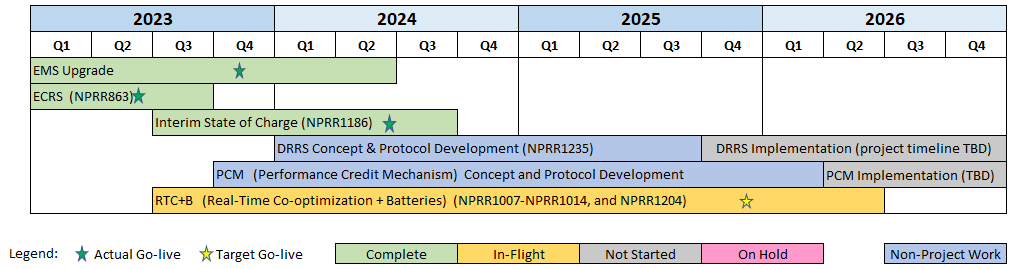 Other Project Highlights
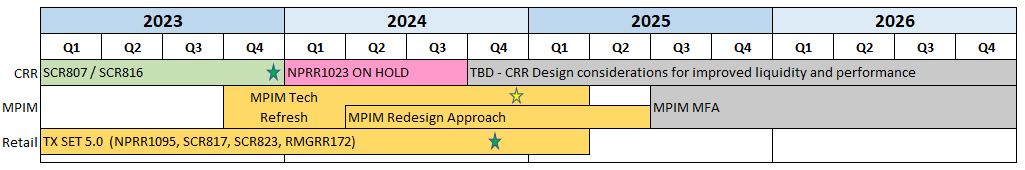 6
Priority / Rank Recommendations for Revision Requests with Impacts
PPL Rank Information
Next available 2025 Rank in Business Strategy 	= 4540
Next available 2026 Rank in Business Strategy 	= 4720
Next available Rank in Regulatory	=   400
7
Technology Working Group (TWG)
Agenda for TWG meeting held on 10/24/2024:














Next TWG scheduled for 11/21/2024
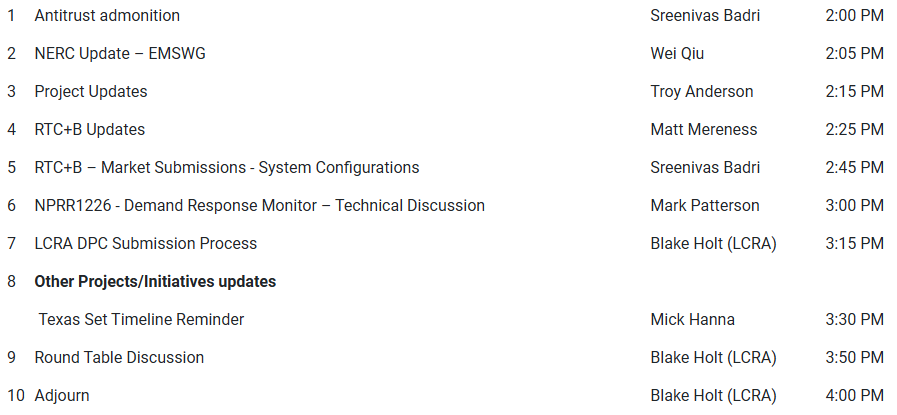 8